Protozoa
Microbiological Approach
Achmad Arifiyanto M.Si
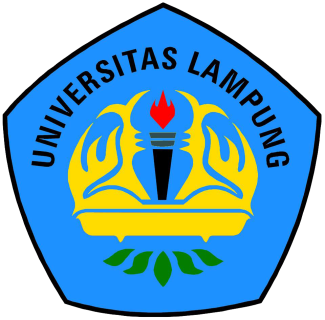 Jurusan Biologi
Fakultas Matematika dan Ilmu Pengetahuan Alam
Universitas Lampung
Introduction
What are algae definition according to you?
How were they gain their nutrition?
Why do we should learn this topic ?
How do algae can provide benefit to us?
History
Open mind
In the year 1866 by Ernst Haeckel
Animal-like protozoans, i.e., heterotrophic/parasitic motile eukaryotes; 
Plantlike protophyta or algae, i.e., autotrophic unicellular eukaryotes;
Fungus-like saprophytes, i.e., unicellular eukaryotic decomposers with extracellular digestion and spore production.
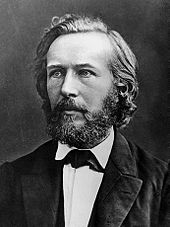 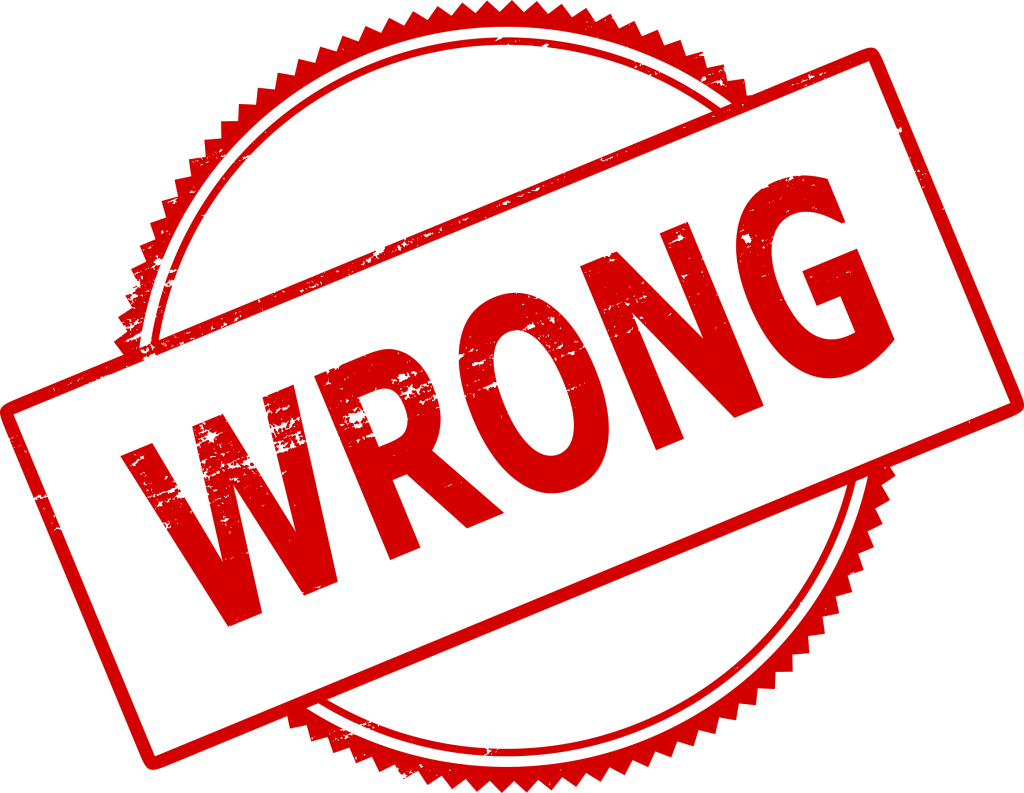 In the year 1866 by Ernst Haeckel
Protozoa
Objective
The simplest definition of a protist is exclusive: a eukaryote that is neither an animal nor a plant or a fungus
Protist is a polyphyletic (paraphyletic) assembly; an artificial collection of diverse organisms
It’s only limited human knowledge to give name
Protoza
Classification
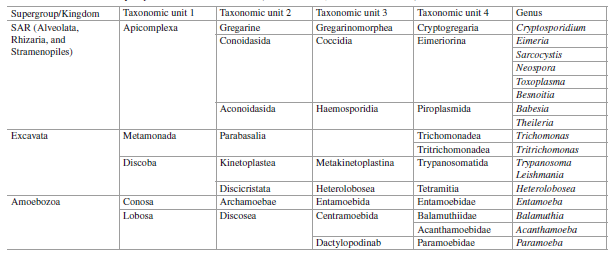 Classification
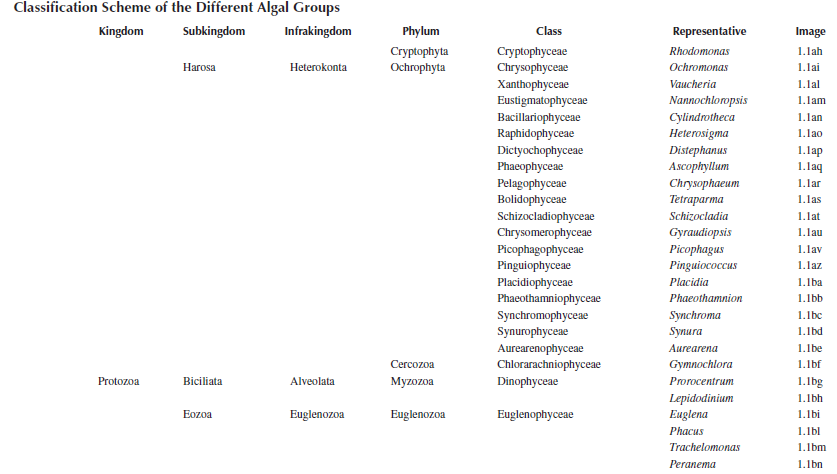 Shapes diversity
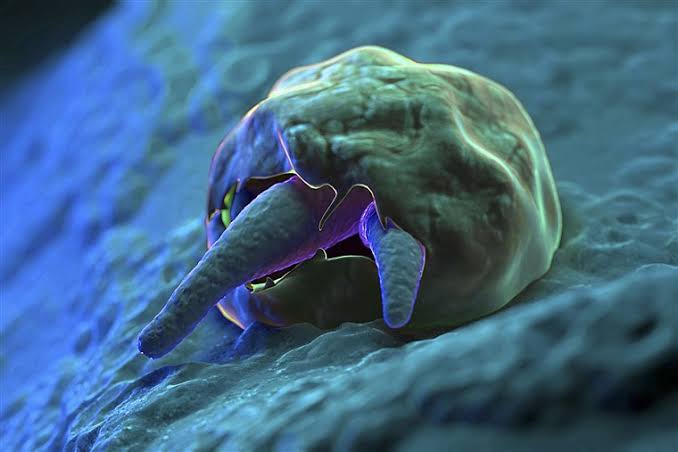 Cryptosporidium sp.
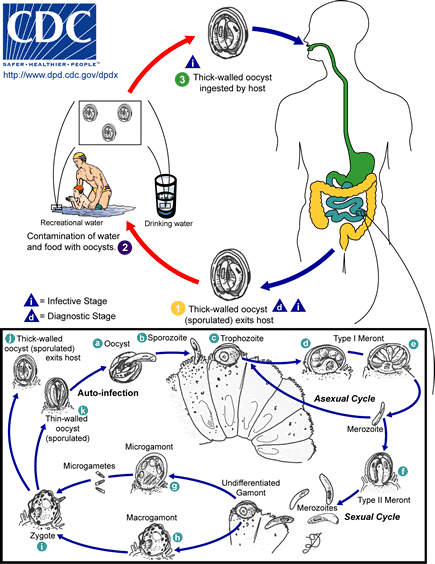 Shapes diversity
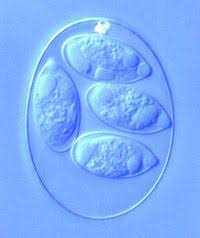 Eimeria sp.
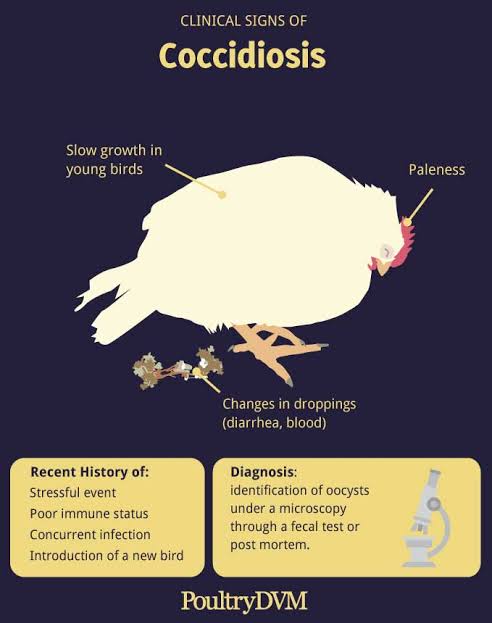 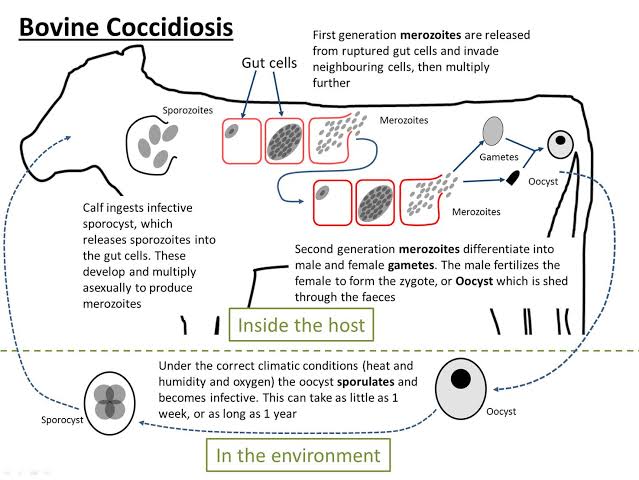 Shapes diversity
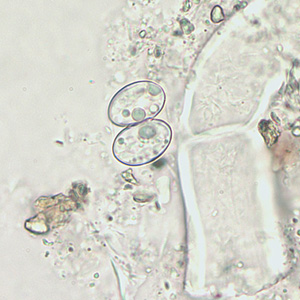 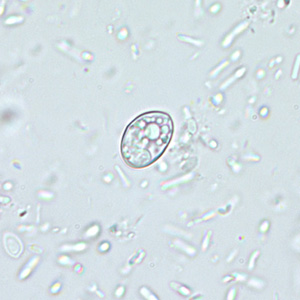 Sarcocystis sp.
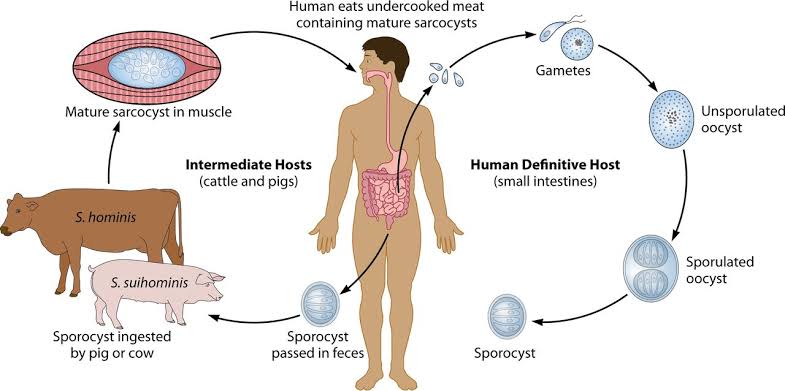 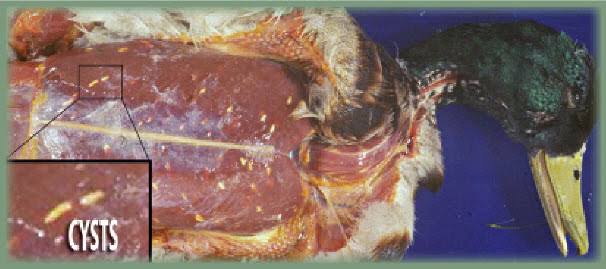 Shapes diversity
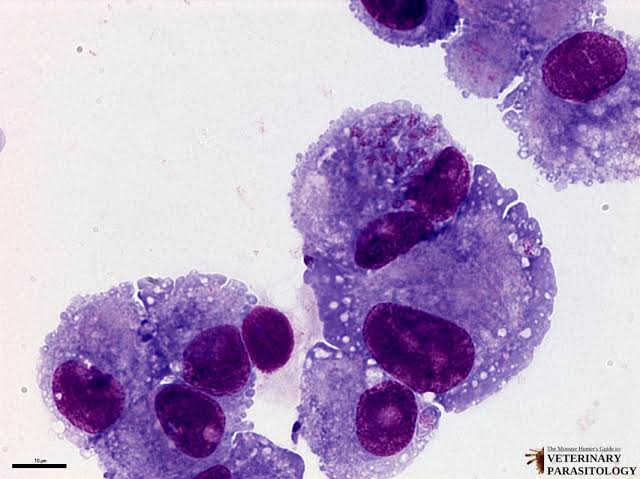 Neurospora sp.
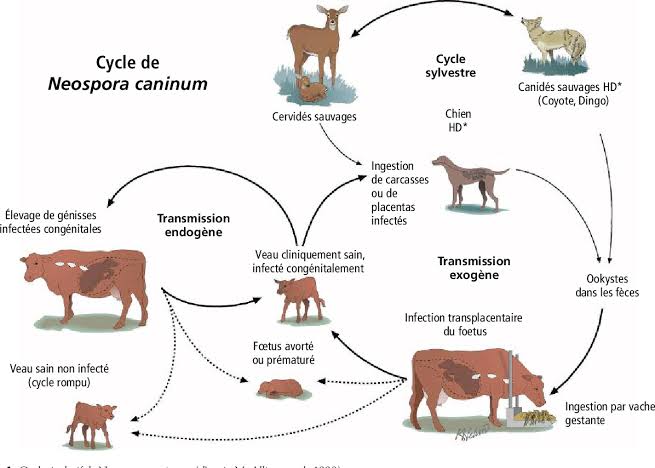 Shapes diversity
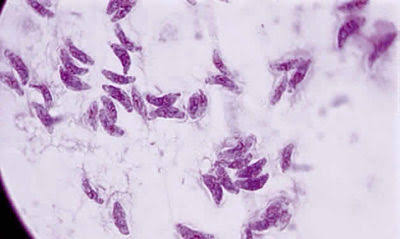 Toxoplasma sp.
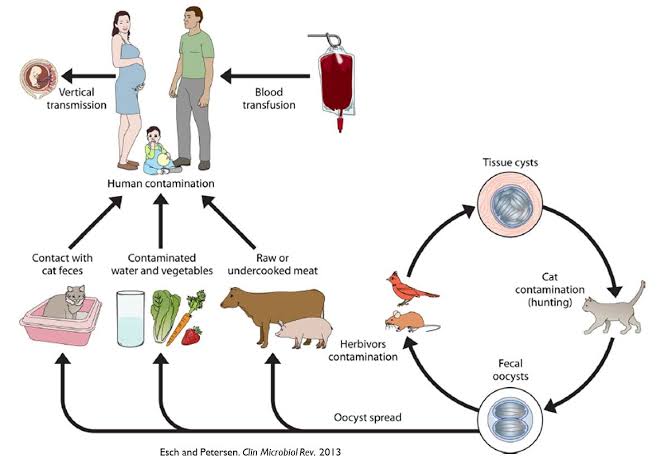 Shapes diversity
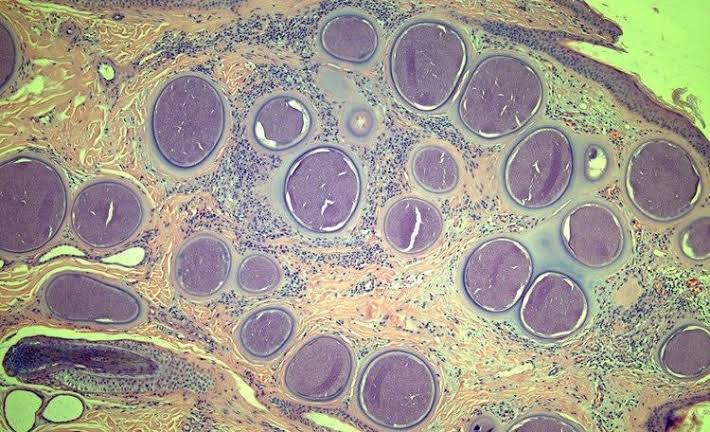 Besnoitia sp.
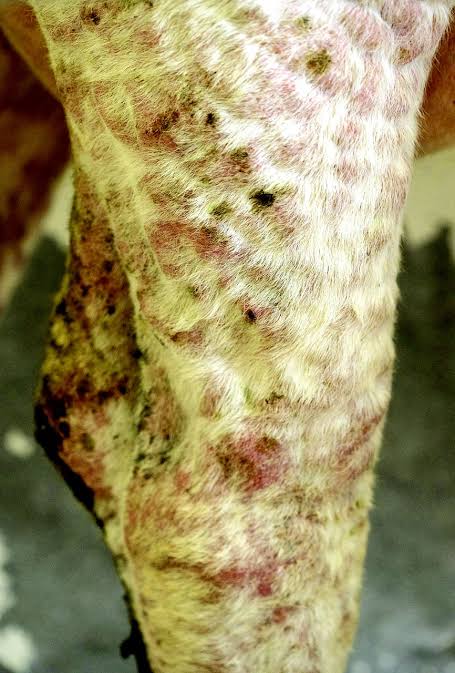 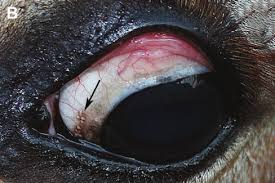 Shapes diversity
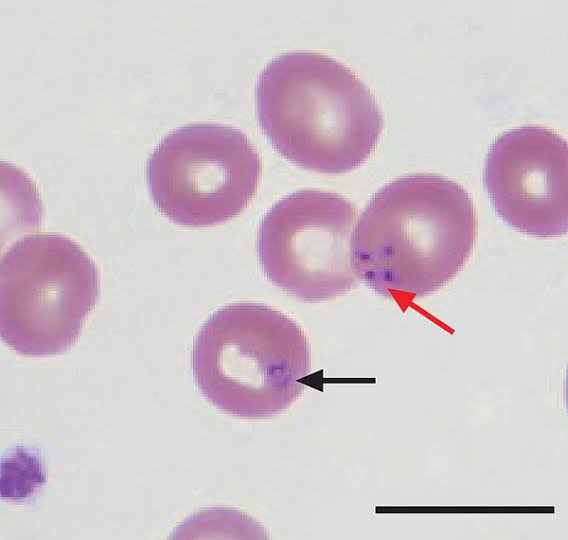 Babesia sp.
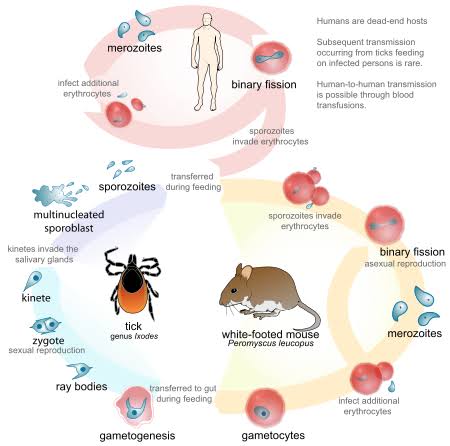 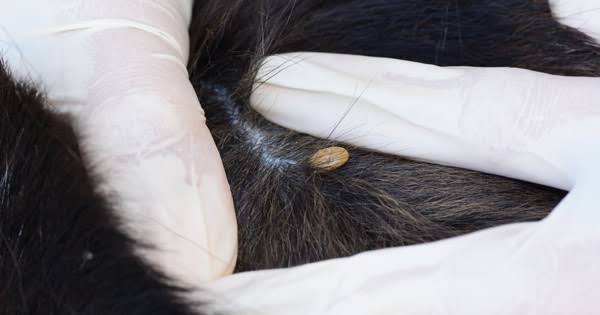 Shapes diversity
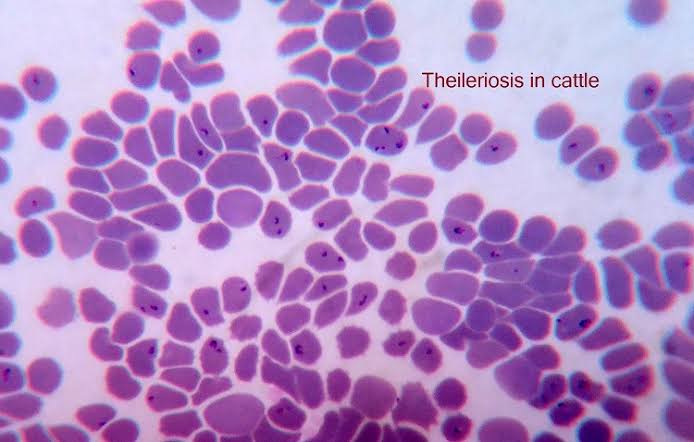 Theileria sp.
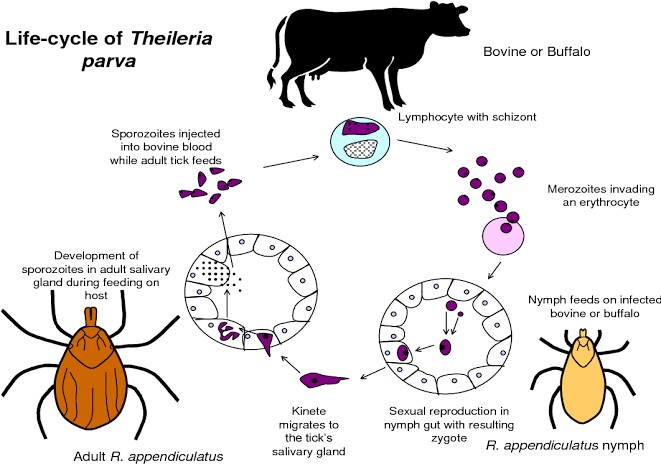 Shapes diversity
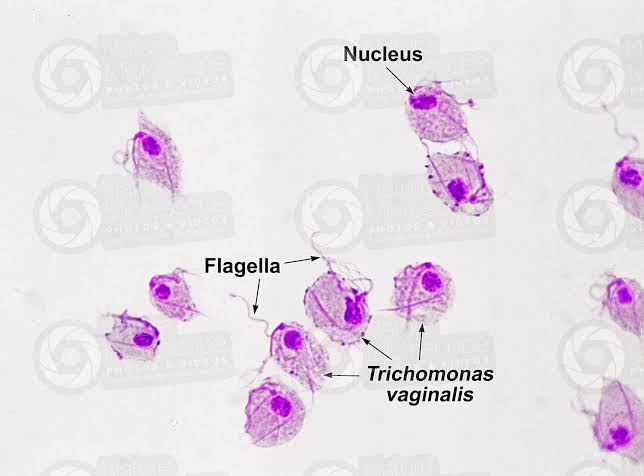 Trichomonas sp.
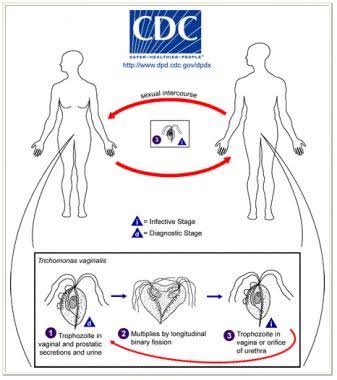 Shapes diversity
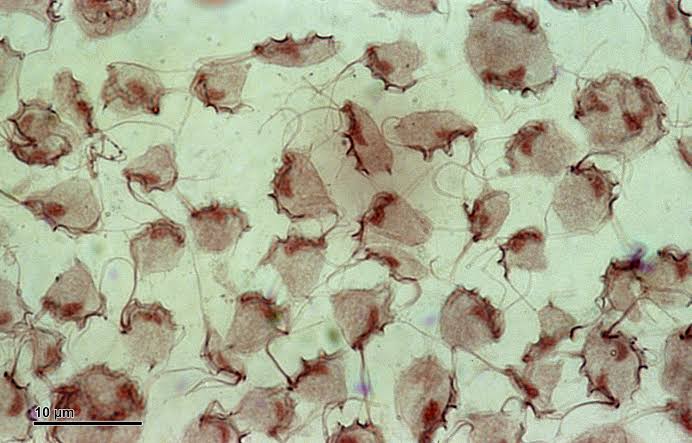 Tritrichomonas sp.
Shapes diversity
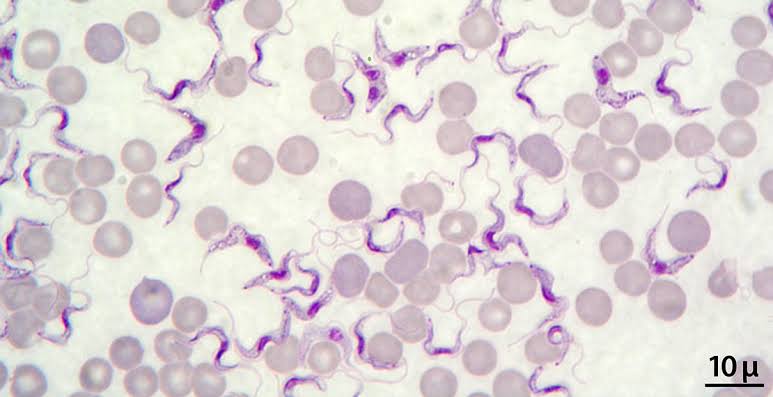 Trypanosoma sp.
Shapes diversity
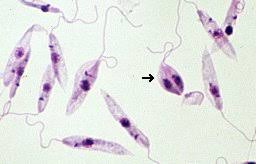 Leishmania sp.
Shapes diversity
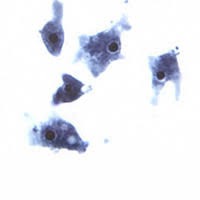 Heterolobosea sp.
Shapes diversity
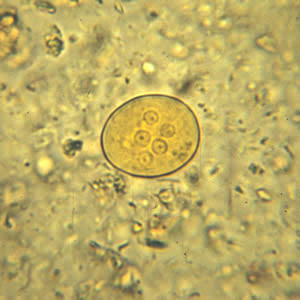 Heterolobosea sp.
Shapes diversity
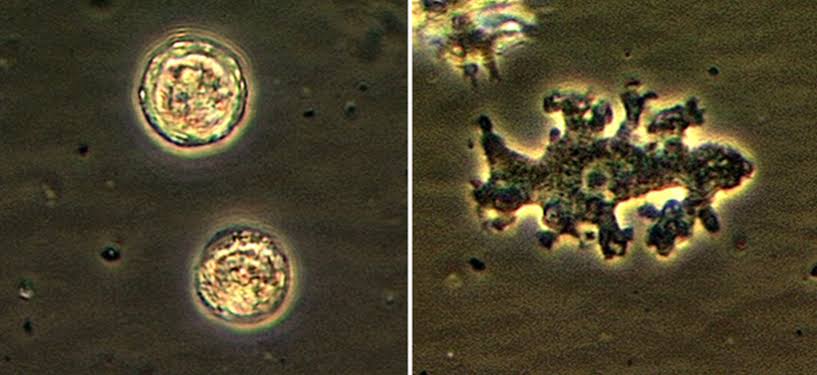 Balamuthia sp.
Shapes diversity
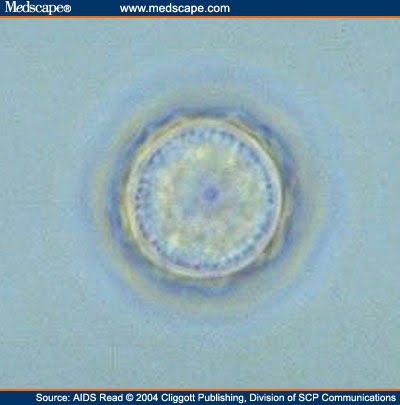 Acanthamoeba sp.
Shapes diversity
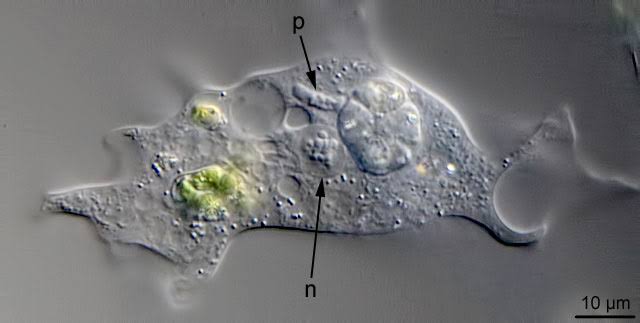 Paramoeba sp.
References
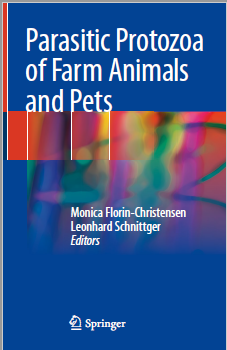 Tugas
Vielen Dank für ihre Aufmerksamkeit